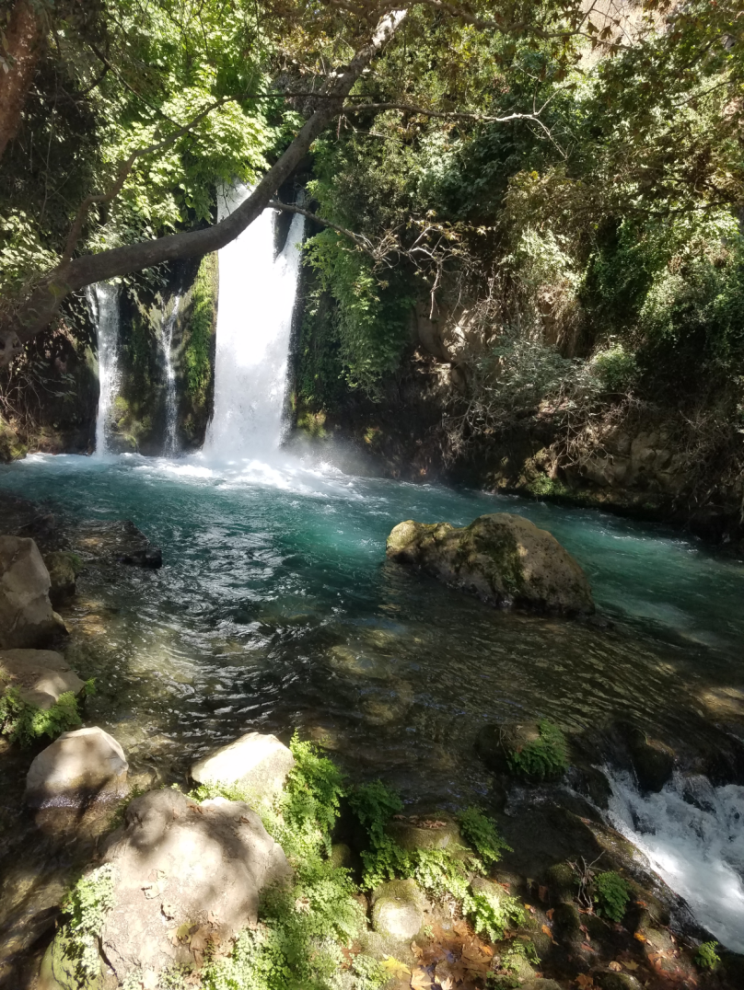 Nouveau Testament 
Interlinéaire Grec – Français
 Écoutez et apprenez le grec du Nouveau Testament
Première Épître de JeanChapitre 2
מְקוֹר מַיִם חַיִּים 
ἡ πηγή ὕδατος ζωῆς 
The Spring of Living Water 
생명수 샘  生命水的泉源
La Fuente de Agua Viva
La Source d'Eau Vive
Die Quelle Lebendigen Wassers 
Fonte de Água Viva
‎ يَنْبُوعَ الْمِيَاهِ الْحَيَّةِ،
Préparé et récité par Ezra Kim, Ph.D.
1 Jean 2:1-2 


1 Τεκνία μου, ταῦτα  γράφω ὑμῖν  ἵνα   μὴ ἁμάρτητε. 
 petits enfants mes  ces choses     j'écris       vous  afin que ne pas  vous péchiez      
 καὶ ἐάν  τις  ἁμάρτῃ, παράκλητον ἔχομεν πρὸς τὸν πατέρα  Ἰησοῦν 
    et      si  quelqu'un  a péché            un avocat         nous avons  auprès   du           Père             Jésus 
Χριστὸν δίκαιον·     2 καὶ αὐτὸς ἱλασμός ἐστιν περὶ τῶν ἁμαρτιῶν ἡμῶν, 
   Christ            juste                     et    Il       victime expiatoire   est      pour     les         péchés            nos   
 οὐ περὶ τῶν ἡμετέρων δὲ μόνον ἀλλὰ καὶ περὶ ὅλου τοῦ κόσμου.
 non   pour        les        nôtres               seulement       mais   aussi  pour      entier      le       monde
 	NEG 2:1 Mes petits enfants, je vous écris ces choses afin que vous ne péchiez point. Et si quelqu'un a péché, nous avons un avocat auprès du Père, Jésus -Christ le juste. 2 Il est lui-même la victime expiatoire pour nos péchés, et non seulement pour les nôtres, mais aussi pour ceux du monde entier.
	BFC 2:1 Mes enfants, je vous écris ceci afin que vous ne commettiez pas de péché. Mais si quelqu'un en commet, nous avons un avocat auprès du Père: Jésus-Christ, le juste. 2 Car Jésus-Christ s'est offert en sacrifice pour le pardon de nos péchés, et non seulement des nôtres, mais aussi de ceux du monde entier.
1 Jean 2:3-4 

3  Καὶ ἐν τούτῳ γινώσκομεν ὅτι ἐγνώκαμεν αὐτόν,  
       et    par    cela           nous savons    que  nous avons connu   le
         ἐὰν  τὰς  ἐντολὰς    αὐτοῦ  τηρῶμεν. 
               si      les commandements    ses      nous gardons   
4  ὁ λέγων  ὅτι ἔγνωκα αὐτὸν καὶ τὰς  ἐντολὰς  αὐτοῦ 
 celui qui dit      que  j'ai connu        le         et     les commandements  ses  
  μὴ  τηρῶν  ψεύστης ἐστίν, καὶ ἐν τούτῳ ἡ ἀλήθεια οὐκ ἔστιν·
ne pas    garde     un menteur    est          et    en     lui         la      vérité          n'est pas
 
NEG 2:3 Si nous gardons ses commandements, nous savons par cela que nous l 'avons connu. 4 Celui qui dit: Je l'ai connu, et qui ne garde pas ses commandements, est un menteur, et la vérité n'est point en lui.
BFC  2:3 Si nous obéissons aux commandements de Dieu, nous pouvons avoir la certitude que nous connaissons Dieu. 4 Si quelqu'un affirme: «Je le connais», mais n'obéit pas à ses commandements, c'est un menteur et la vérité n'est pas en lui.
1 Jean 2:5-6 

5  ὃς  δ᾽ ἂν τηρῇ αὐτοῦ τὸν λόγον,  ἀληθῶς  ἐν τούτῳ  
celui qui  mais     garde         sa                 parole   véritablement  en     lui      
ἡ ἀγάπη τοῦ θεοῦ τετελείωται·  ἐν τούτῳ γινώσκομεν 
  l'amour         de     Dieu        est parfait           par    cela         nous savons 
   ὅτι ἐν αὐτῷ ἐσμεν.             6  ὁ λέγων ἐν αὐτῷ μένειν  ὀφείλει, 
   que   en     lui   nous sommes            celui qui   dit      en     lui       demeure      il doit 
καθὼς ἐκεῖνος περιεπάτησεν,  καὶ   αὐτὸς  οὕτως  περιπατεῖν.
 comme          il                 a marché                aussi         il             donc           marcher
 
NEG 2:5 Mais l'amour de Dieu est véritablement parfait en celui qui garde sa parole: par cela nous savons que nous sommes en lui. 6 Celui qui dit qu'il demeure en lui doit marcher aussi comme il a marché lui-même. / BFC 2:5 Par contre, si quelqu'un obéit à sa parole, l'amour de Dieu est véritablement parfait en lui. Voilà comment nous pouvons avoir la certitude d'être unis à Dieu. 6 Celui qui déclare demeurer uni à lui doit vivre comme Jésus a vécu.
1 Jean 2:7-8 
 7  Ἀγαπητοί, οὐκ ἐντολὴν καινὴν γράφω ὑμῖν ἀλλ᾽
          bien-aimés   ne pas commandement  nouveau    j'écris       vous    mais       
   ἐντολὴν παλαιὰν ἣν εἴχετε ἀπ᾽ ἀρχῆς·     ἡ  ἐντολὴ 
commandement    ancien     que  vous avez  dès commencement le commandement         
 ἡ παλαιά ἐστιν ὁ λόγος ὃν ἠκούσατε.           8  πάλιν ἐντολὴν 
 le      ancien          est      la    parole   que  vous avez entendue              encore  commandement 
     καινὴν γράφω ὑμῖν ὅ ἐστιν ἀληθὲς ἐν αὐτῷ καὶ ἐν ὑμῖν, 
        nouveau       j'écris        vous   qui    est            vrai         en       lui         et     en    vous 
  ὅτι ἡ σκοτία παράγεται καὶ τὸ φῶς τὸ ἀληθινὸν ἤδη φαίνει.
    car     l'obscurité          s'en va           et      la  lumière  la       véritable        déjà  resplendit
	NEG  2:7 Bien-aimés, ce n'est pas un commandement nouveau que je vous écris, mais un commandement ancien que vous avez eu dès le commencement; ce commandement ancien, c'est la parole que vous avez entendue. 8 Toutefois, c'est un commandement nouveau que je vous écris, qui est vrai en lui et en vous, car les ténèbres se dissipent et la lumière véritable paraît déjà. / BFC  2:7 Mes chers amis, ce n'est pas un commandement nouveau que je vous écris; c'est le commandement ancien, que vous avez reçu dès le commencement. Ce commandement ancien est le message que vous avez déjà entendu. 8 Pourtant, c'est un commandement nouveau que je vous écris, dont la vérité se manifeste en Christ et en vous aussi. En effet, l'obscurité s'en va et la véritable lumière resplendit déjà.
1 Jean 2:9-10 

 9   Ὁ  λέγων ἐν τῷ φωτὶ εἶναι καὶ τὸν ἀδελφὸν
   celui qui   dit     dans   la   lumière    être      et       le          frère       
      αὐτοῦ μισῶν ἐν τῇ σκοτίᾳ ἐστὶν ἕως ἄρτι. 
            son        qui hait  dans   l'obscurité        est    jusqu'à  maintenant
 10   ὁ ἀγαπῶν τὸν ἀδελφὸν  αὐτοῦ ἐν τῷ φωτὶ  μένει, 
       celui  qui aime         le           frère              son       dans  la  lumière  demeure
               καὶ σκάνδαλον  ἐν αὐτῷ  οὐκ ἔστιν·
                     et    occasion de chute   en      lui            il n'y a pas

NEG 2:9 Celui qui prétend être dans la lumière, et qui hait son frère, est encore dans les ténèbres. 10 Celui qui aime son frère demeure dans la lumière, et aucune occasion de chute n'est en lui.
BFC 2:9 Celui qui prétend vivre dans la lumière, tout en haïssant son frère, se trouve encore dans l'obscurité. 10 Celui qui aime son frère demeure dans la lumière, et ainsi il n'y a rien en lui qui puisse l'entraîner dans l'erreur.
1 Jean 2:11-12 
 11   ὁ   δὲ  μισῶν τὸν ἀδελφὸν αὐτοῦ ἐν τῇ σκοτίᾳ 
      celui  mais   qui hait      le          frère               son       dans   l'obscurité        
   ἐστὶν καὶ ἐν τῇ σκοτίᾳ περιπατεῖ καὶ οὐκ οἶδεν 
        est        et    dans   l'obscurité           il marche        et   ne pas   il sait  
   ποῦ ὑπάγει,  ὅτι  ἡ σκοτία ἐτύφλωσεν τοὺς ὀφθαλμοὺς αὐτοῦ.
       où          il va     parce que  l'obscurité   a rendu aveugle       les                yeux                ses
12    Γράφω ὑμῖν,  τεκνία,      ὅτι       ἀφέωνται     ὑμῖν 
              j'écris       vous   petits enfants  parce que  ils sont pardonnés    a vous 
                 αἱ ἁμαρτίαι διὰ    τὸ ὄνομα αὐτοῦ. 
                       les      péchés  à cause de  le      nom        son

NEG 2:11 Mais celui qui hait son frère est dans les ténèbres, il marche dans les ténèbres, et il ne sait où il va, parce que les ténèbres ont aveuglé ses yeux. 12 Je vous écris, petits enfants, parce que vos péchés vous sont pardonnés à cause de son nom. / BFC 2:11 Mais celui qui a de la haine pour son frère se trouve dans l'obscurité; il marche dans l'obscurité sans savoir où il va parce que l'obscurité l'a rendu aveugle. 12 Je vous écris, mes enfants, parce que vos péchés sont pardonnés grâce au nom de Jésus-Christ.
1 Jean 2:13-14
13  γράφω ὑμῖν, πατέρες,  ὅτι   ἐγνώκατε  τὸν  ἀπ᾽ ἀρχῆς. 
            j'écris         vous        pères     parce que  vous avez connu  celui qui dès commencement
   γράφω ὑμῖν, νεανίσκοι, ὅτι  νενικήκατε τὸν πονηρόν.
         j'écris         vous      jeunes gens  parce que vous avez vaincu    le       Mauvais   
14   ἔγραψα ὑμῖν,  παιδία,     ὅτι     ἐγνώκατε   τὸν πατέρα. 
               j'ai écrit      vous    petits enfants  parce que  vous avez connu       le        Père 
ἔγραψα  ὑμῖν, πατέρες, ὅτι  ἐγνώκατε  τὸν  ἀπ᾽ ἀρχῆς. ἔγραψα ὑμῖν, νεανίσκοι, 
    j'ai écrit      vous          pères    parce que vous avez connu celui qui dès commencement  j'ai écrit  vous   jeunes gens 
ὅτι ἰσχυροί ἐστε καὶ ὁ λόγος τοῦ θεοῦ ἐν ὑμῖν  μένει  καὶ νενικήκατε τὸν πονηρόν. 
parce que  forts  vous êtes  et   la  parole     de      Dieu     en  vous   demeure   et   vous avez vaincu   le      Mauvais
	NEG 2:13 Je vous écris, pères, parce que vous avez connu celui qui est dès le commencement. Je vous écris, jeunes gens, parce que vous avez vaincu le malin. Je vous ai écrit, petits enfants, parce que vous avez connu le Père. 14 Je vous ai écrit, pères, parce que vous avez connu celui qui est dès le commencement. Je vous ai écrit, jeunes gens, parce que vous êtes forts, et que la parole de Dieu demeure en vous, et que vous avez vaincu le malin. / BFC 2:13 Je vous écris, pères, parce que vous connaissez celui qui a existé dès le commencement. Je vous écris, jeunes gens, parce que vous avez vaincu le Mauvais. 14 Je vous écris, mes enfants, parce que vous connaissez le Père. Je vous écris, pères, parce que vous connaissez celui qui a existé dès le commencement. Je vous écris, jeunes gens, parce que vous êtes forts: la parole de Dieu demeure en vous et vous avez vaincu le Mauvais.
1 Jean 2:15-16 
 15  Μὴ ἀγαπᾶτε τὸν κόσμον μηδὲ   τὰ   ἐν  τῷ κόσμῳ. 
        ne pas     aimez             le          monde      ni     les choses  dans   le      monde
        ἐάν τις ἀγαπᾷ τὸν κόσμον, οὐκ ἔστιν ἡ ἀγάπη
            si   quelqu'un   aime      le       monde           n'est point        l'amour 
  τοῦ πατρὸς ἐν αὐτῷ·           16   ὅτι πᾶν τὸ  ἐν τῷ κόσμῳ, ἡ ἐπιθυμία
      du        Père         en     lui                                    car   tout  ce qui dans  le    monde       le       désir  
   τῆς σαρκὸς καὶ ἡ ἐπιθυμία τῶν ὀφθαλμῶν καὶ ἡ ἀλαζονεία
    de la      chair           et    le        désir           des               yeux             et        l'orgueil  
   τοῦ βίου,  οὐκ ἔστιν ἐκ τοῦ πατρὸς ἀλλ᾽ ἐκ τοῦ κόσμου ἐστίν. 
  des biens terrestres  ne pas  est        du              Père           mais     du              monde        est
	NEG 2:15 N'aimez point le monde, ni les choses qui sont dans le monde. Si quelqu'un aime le monde, l'amour du Père n'est point en lui; 16 car tout ce qui est dans le monde, la convoitise de la chair, la convoitise des yeux, et l'orgueil de la vie, ne vient point du Père, mais vient du monde. / BFC 2:15 N'aimez pas le monde, ni rien de ce qui appartient au monde. Si quelqu'un aime le monde, il ne lui est plus possible d'aimer le Père. 16 En effet, voici ce qui appartient au monde: la volonté de satisfaire ses propres désirs ou de posséder ce que l'on voit, ainsi que l'orgueil fondé sur les biens terrestres. Eh bien, tout cela vient non pas du Père, mais du monde.
1 Jean 2:17-18 
 17  καὶ ὁ κόσμος παράγεται καὶ ἡ ἐπιθυμία αὐτοῦ,
          et    le       monde           passe               et    le          désir                 son   
  ὁ δὲ ποιῶν τὸ θέλημα τοῦ θεοῦ μένει εἰς τὸν αἰῶνα.
celui mais qui fait    la        volonté      de       Dieu   demeure    éternellement 
 18  Παιδία, ἐσχάτη ὥρα ἐστίν, καὶ καθὼς  ἠκούσατε 
     petits enfants   dernière   heure     c'est         et     comme   vous avez entendu
   ὅτι ἀντίχριστος ἔρχεται, καὶ νῦν ἀντίχριστοι πολλοὶ γεγόνασιν,
     que        antéchrist               vient         et  maintenant  antéchrists       plusieurs         il y a 
                     ὅθεν γινώσκομεν ὅτι ἐσχάτη ὥρα ἐστίν.
                                par là   nous connaissons   que    dernière    heure    c'est 
	NEG 2:17 Et le monde passe, et sa convoitise aussi; mais celui qui fait la volonté de Dieu demeure éternellement. 18 Petits enfants, c'est la dernière heure, et comme vous avez appris qu'un antéchrist vient, il y a maintenant plusieurs antéchrists: par là nous connaissons que c'est la dernière heure. / BFC 2:17 Le monde est en train de passer, ainsi que tout ce que l'on y trouve à désirer; mais celui qui fait la volonté de Dieu vit pour toujours. 18 Mes enfants, voici la dernière heure! Vous avez entendu dire que l'Adversaire du Christ va venir; or, maintenant, de nombreux adversaires du Christ sont apparus et nous savons ainsi que nous en sommes à la dernière heure.
1 Jean 2:19-20 
19  ἐξ ἡμῶν ἐξῆλθαν ἀλλ᾽ οὐκ  ἦσαν  ἐξ ἡμῶν, 
     des  nôtres  ils sont sortis  mais  ne pas  ils étaient des nôtres 
εἰ γὰρ ἐξ ἡμῶν  ἦσαν,  μεμενήκεισαν ἂν μεθ᾽ ἡμῶν- 
 si    car des  nôtres ils avaient été  ils seraient demeurés     avec     nous 
   ἀλλ᾽  ἵνα  φανερωθῶσιν ὅτι οὐκ εἰσὶν πάντες ἐξ ἡμῶν. 
    mais  afin que   il soit manifeste     que ne pas  sont       tous      des  nôtres 
20   καὶ ὑμεῖς χρῖσμα ἔχετε ἀπὸ τοῦ ἁγίου καὶ    οἴδατε    πάντες.
        mais   vous      onction  vous avez  de celui qui saint      et  vous connaissez   tous

NEG 2:19 Ils sont sortis du milieu de nous, mais ils n'étaient pas des nôtres; car s 'ils avaient été des nôtres, ils seraient demeurés avec nous, mais cela est arrivé afin qu'il soit manifeste que tous ne sont pas des nôtres. 20 Pour vous, vous avez reçu l'onction de la part de celui qui est saint, et vous avez tous de la connaissance. / BFC 2:19 Ces gens nous ont quittés, mais ils n'étaient pas vraiment des nôtres; en effet, s'ils avaient été des nôtres, ils seraient restés avec nous. Mais ils nous ont quittés afin qu'il soit évident qu'aucun d'eux n'était vraiment des nôtres. 20 Quant à vous, vous avez reçu le Saint-Esprit de la part du Christ, de sorte que vous connaissez tous la vérité.
1 Jean 2:21-22 
 21  οὐκ ἔγραψα ὑμῖν ὅτι οὐκ  οἴδατε   τὴν ἀλήθειαν 
        ne pas    j'ai écrit        vous  que  ne pas  vous connaissiez la     vérité
      ἀλλ᾽ ὅτι   οἴδατε αὐτὴν καὶ   ὅτι   πᾶν   ψεῦδος 
       mais parce que vous connaissiez  la     et  parce que  chaque mensonge 
   ἐκ τῆς ἀληθείας οὐκ ἔστιν.        22  Τίς ἐστιν ὁ ψεύστης 
     de    la            vérité             ce n'est pas                      qui         est    le     menteur
    εἰ μὴ  ὁ ἀρνούμενος ὅτι Ἰησοῦς οὐκ ἔστιν ὁ Χριστός;
        sinon  celui  qui    nie                 que      Jésus     ne pas   est        le      Christ 
οὗτός ἐστιν ὁ ἀντίχριστος, ὁ ἀρνούμενος τὸν πατέρα καὶ τὸν υἱόν.    
   celui       là est       l'Antéchrist                 qui   nie                           le            Père         et        le      Fils 
	NEG 2:21 Je vous ai écrit, non que vous ne connaissiez pas la vérité, mais parce que vous la connaissiez, et parce qu'aucun mensonge ne vient de la vérité. 22 Qui est menteur, sinon celui qui nie que Jésus est le Christ ? Celui -là est l'Antéchrist, qui nie le Père et le Fils. / BFC 2:21 Donc, si je vous écris ce n'est pas parce que vous ne connaissez pas la vérité, mais c'est bien parce que vous la connaissez; vous savez aussi qu'aucun mensonge ne provient de la vérité. 22 Qui est alors le menteur? C'est celui qui déclare que Jésus n'est pas le Christ. Celui-là est l'Adversaire du Christ: il rejette à la fois le Père et le Fils.
1 Jean 2:23-24 
 23  πᾶς ὁ ἀρνούμενος τὸν υἱὸν οὐδὲ  τὸν πατέρα ἔχει, 
  quiconque            nie                le     Fils  ne pas non plus le Père           il a  
       ὁ ὁμολογῶν τὸν υἱὸν  καὶ τὸν πατέρα ἔχει.
 celui qui    reconnaît      le       Fils    aussi    le       Père          il a
24 ὑμεῖς ὃ  ἠκούσατε   ἀπ᾽ ἀρχῆς, ἐν ὑμῖν μενέτω.  ἐὰν ἐν ὑμῖν μείνῃ 
      vous  ce que vous avez entendu dès commencement en vous laisse-le demeure    si      en  vous    demeure 
  ὃ  ἀπ᾽ ἀρχῆς ἠκούσατε, καὶ ὑμεῖς ἐν τῷ υἱῷ καὶ ἐν τῷ πατρὶ μενεῖτε.
ce que dès commencement vous avez entendu aussi  vous  dans  le   Fils      et   dans   le      Père   demeurerez

	NEG 2:23 Quiconque nie le Fils n'a pas non plus le Père; quiconque se déclare publiquement pour le Fils a aussi le Père. 24 Que ce que vous avez entendu dès le commencement demeure en vous. Si ce que vous avez entendu dès le commencement demeure en vous, vous demeurerez aussi dans le Fils et dans le Père. / BFC 2:23 En effet, celui qui rejette le Fils n'a pas non plus le Père; celui qui reconnaît le Fils a également le Père. 24 C'est pourquoi, prenez soin de garder dans votre coeur le message que vous avez entendu dès le commencement. Si vous gardez en vous ce que vous avez entendu dès le commencement, vous demeurerez vous aussi unis au Fils et au Père.
1 Jean 2:25-26 

  25   καὶ αὕτη ἐστὶν ἡ ἐπαγγελία ἣν αὐτὸς
             et              c'est            la       promesse      que      il         
 ἐπηγγείλατο ἡμῖν, τὴν ζωὴν τὴν αἰώνιον.
       il a promis            vous        la         vie      la       éternelle
  26   Ταῦτα ἔγραψα ὑμῖν   περὶ   τῶν  πλανώντων ὑμᾶς. 
         ces choses    J'ai écrit       vous  au sujet de  ceux       qui égarent         vous


NEG 2:25 Et la promesse qu 'il nous a faite, c 'est la vie éternelle. 26 Je vous ai écrit ces choses au sujet de ceux qui vous égarent.
BFC 2:25 Et voici ce que le Christ nous a promis: la vie éternelle. 26 Je tenais à vous écrire ceci au sujet de ceux qui cherchent à vous égarer.
1 Jean 2:27 
 27  καὶ ὑμεῖς τὸ χρῖσμα ὃ  ἐλάβετε  ἀπ᾽ αὐτοῦ μένει 
       mais  pour vous   l'onction     que vous avez reçue de          lui       demeure 
   ἐν ὑμῖν, καὶ οὐ χρείαν ἔχετε  ἵνα  τις  διδάσκῃ ὑμᾶς, 
     en    vous      et   ne pas  besoin  vous avez  que  quelqu'un  enseigne    vous
  ἀλλ᾽  ὡς  τὸ αὐτοῦ χρῖσμα διδάσκει ὑμᾶς περὶ  πάντων, 
   mais  comme         son            l'onction        enseigne        vous         de           tout  
            καὶ ἀληθές ἐστιν καὶ οὐκ ἔστιν ψεῦδος, 
                   et      véritable      il est       et   ne pas   il est   un mensonge  
    καὶ καθὼς ἐδίδαξεν ὑμᾶς, μένετε  ἐν αὐτῷ. 
       et       comme    il a enseigné     vous     demeurez     en     lui   
 
NEG 2:27 Pour vous, l'onction que vous avez reçue de lui demeure en vous, et vous n'avez pas besoin qu 'on vous enseigne; mais comme son onction vous enseigne toutes choses, qu'elle est véritable, et qu'elle n'est point un mensonge, demeurez en lui selon les enseignements qu'elle vous a donnés. / BFC 2:27 Quant à vous, l'Esprit que vous avez reçu du Christ demeure en vous; vous n'avez donc pas besoin qu'on vous instruise. En effet, l'Esprit vous instruit de tout: il enseigne la vérité et non le mensonge. C'est pourquoi, faites ce qu'il vous a enseigné: demeurez unis au Christ.
1 Jean 2:28-29 
28  Καὶ νῦν, τεκνία, μένετε ἐν αὐτῷ, ἵνα ἐὰν φανερωθῇ, 
    et maintenant petits enfants demeurez en    lui     afin que quand   il paraîtra  
  σχῶμεν παρρησίαν καὶ μὴ αἰσχυνθῶμεν  ἀπ᾽ αὐτοῦ
nous ayons de   l'assurance         et   ne pas  nous avons honte   devant     lui    
 ἐν τῇ παρουσίᾳ αὐτοῦ.     29  ἐὰν εἰδῆτε ὅτι δίκαιός ἐστιν, γινώσκετε
  à        l'avènement              son                         si     vous savez  que      juste           il est        vous savez 
    ὅτι  καὶ   πᾶς  ὁ  ποιῶν τὴν δικαιοσύνην ἐξ αὐτοῦ γεγέννηται. 
      que   aussi   quiconque   pratique     la             justice                de          lui              est né  

NEG 2:28 Et maintenant, petits enfants, demeurez en lui, afin que, lorsqu'il paraîtra, nous ayons de l'assurance, et qu'à son avènement nous n'ayons pas la honte d'être éloignés de lui. 29 Si vous savez q 'il est juste, reconnaissez que quiconque pratique la justice est né de lui. / BFC 2:28 Oui, mes enfants, demeurez unis au Christ, afin que nous soyons pleins d'assurance quand il paraîtra et que nous n'ayons pas à rougir de honte devant lui le jour de sa venue. 29 Vous savez que le Christ est juste; par conséquent vous devez aussi savoir que quiconque fait ce qui est juste est enfant de Dieu.